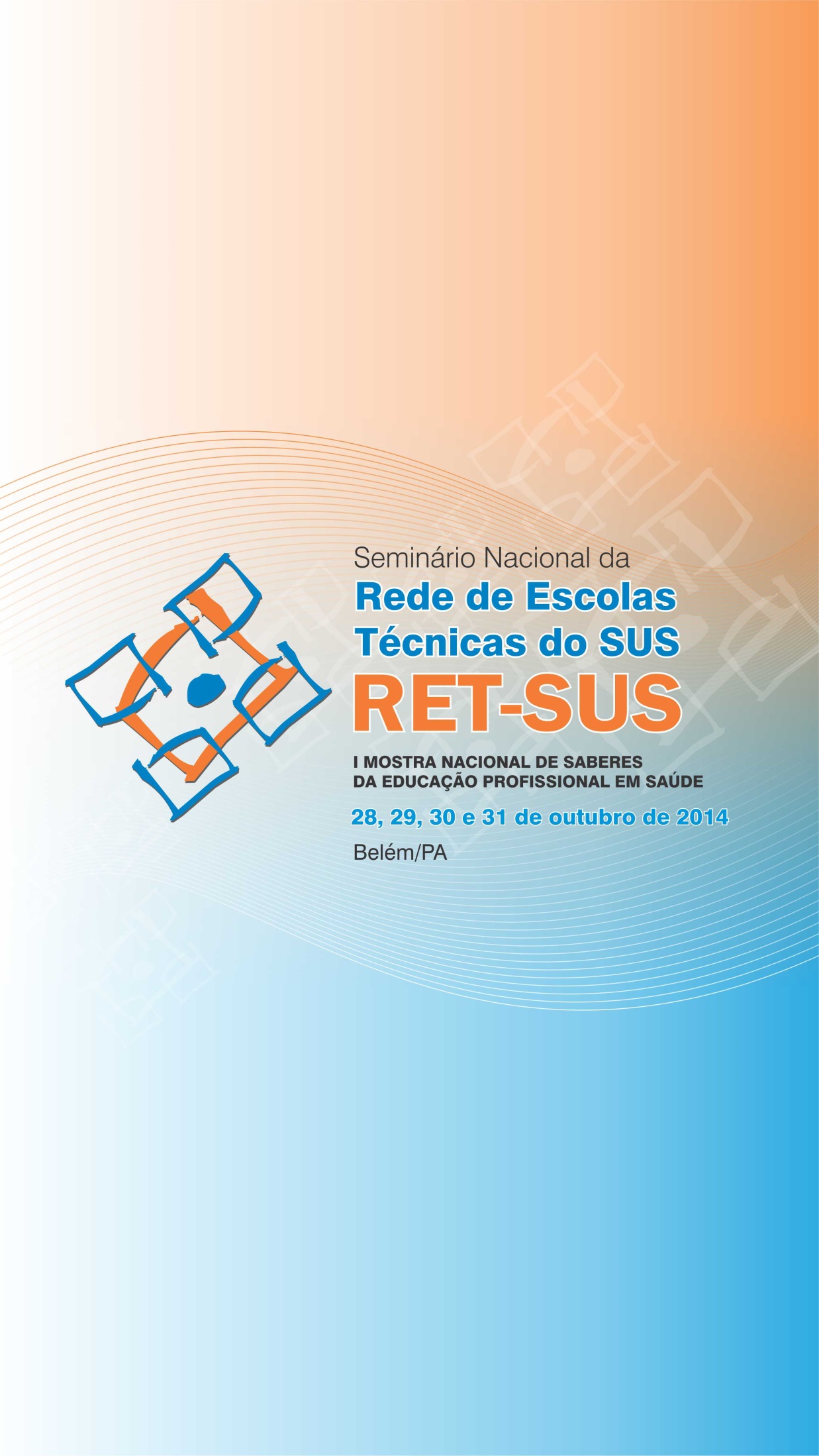 ARTESUS: ARTICULANDO ENSINO E ARTE Marcia Tereza Campos Marques, Eremita Val Rafael, Dayana Dourado de Oliveira Costa, Luana Karonine Cordeiro Castro Tavares, Maria Cordélia Lobato de Jesus , Patrícia de Sousa Veras Escola Técnica do SUS do Maranhão – ETSUS/MA
Introdução 
A formação técnica dos trabalhadores de nível médio, é componente decisivo para a consolidação da Política Nacional de Saúde, sendo o processo educativo uma reflexão crítica da realidade, no qual o cotidiano do profissional estudante passa a integrar o conjunto de conhecimentos que formam o arcabouço teórico-prático de sua formação. Assim, percebeu-se que a escola poderia incrementar este processo com atividades lúdicas e artísticas, as quais articulassem características do trabalho em saúde com cultura, estimulando o profissional na busca de outros conhecimentos e, considerando que se trata de educação de adultos, com capacidade cognitiva diferenciada. Este trabalho tem como objetivo descrever o processo de ensino-aprendizagem com a utilização da arte.
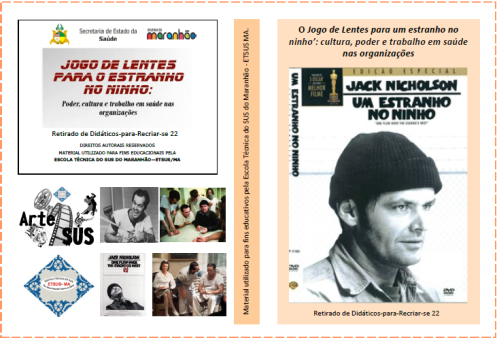 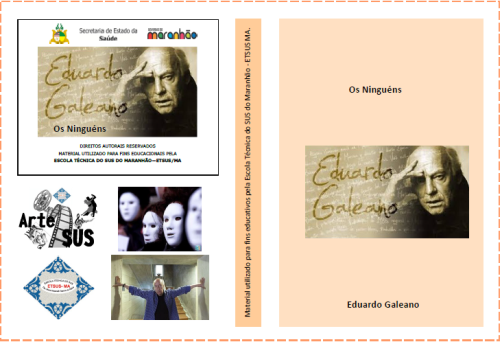 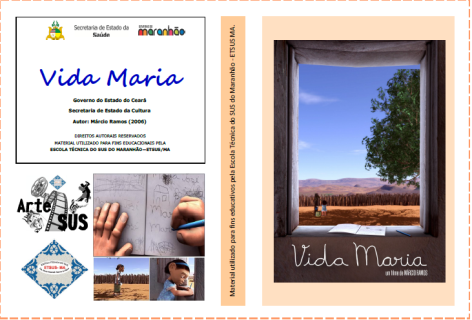 ARTESUS: ARTICULANDO ENSINO E ARTE Marcia Tereza Campos Marques, Eremita Val Rafael, Dayana Dourado de Oliveira Costa, Luana Karonine Cordeiro Castro Tavares, Maria Cordélia Lobato de Jesus , Patrícia de Sousa Veras Escola Técnica do SUS do Maranhão – ETSUS/MA
Material e Métodos 
Utiliza a metodologia da problematização como instrumento que auxilia o processo de ensino e aprendizagem. Inicialmente realizou-se sessão piloto com os técnicos da escola. Em cada sessão foi apresentado um título e discutido o roteiro, o mesmo contempla a sinopse do título e as questões norteadoras que serão apresentadas em sala de aula, utilizando filmes, jogos, fotografias e músicas. Ao final de cada sessão foram formadas rodas de conversa sobre as principais ideias apresentadas, utilizando roteiro de discussão previamente elaborado. Para finalizar as atividades em sala de aula, são realizados trabalhos em grupo, do tipo mural, folder, colagem, peças teatrais, vídeos, fotografias, musicais, a respeito da temática trabalhada na sessão.
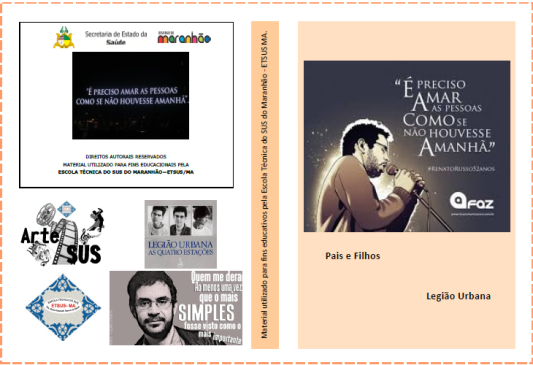 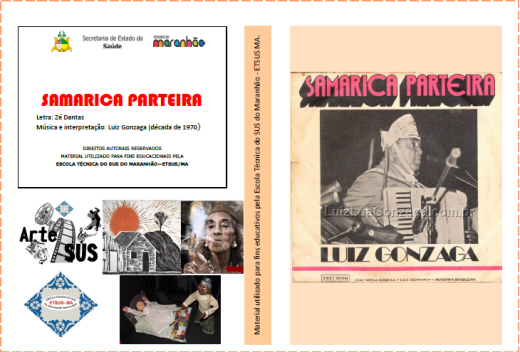 ARTESUS: ARTICULANDO ENSINO E ARTE Marcia Tereza Campos Marques, Eremita Val Rafael, Dayana Dourado de Oliveira Costa, Luana Karonine Cordeiro Castro Tavares, Maria Cordélia Lobato de Jesus , Patrícia de Sousa Veras Escola Técnica do SUS do Maranhão – ETSUS/MA
Resultados
A primeira sessão de cada título acontece na ETSUS/MA, como um Projeto Piloto, com a presença dos técnicos da escola, inserindo-os nos processos de ensino. Após as discussões, e consolidadas as sugestões, o produto é encaminhado para a Gestão de Projetos que finaliza o processo com a gravação dos CDs/DVDs e os encaminha à Biblioteca para serem catalogados e posteriormente utilizados em sala de aula. O Projeto ArteSUS desenvolve de forma lúdica o processo ensino aprendizagem nos cursos da ETSUS/MA, por meio da análise crítica de títulos ligados ao cinema, música, poesia, fotografia, pintura entre outras formas de expressão da cultura. O projeto possibilita a ampliação dos campos de informação acerca das ciências, artes e tecnologias no processo de formação técnica e desenvolvimento do senso crítico, estético e de cidadania nos estudantes da ETSUS/MA. Instrumento pedagógico que conjuga diversos saberes, extrapolando o conhecimento técnico. O método atende às especificidades da Metodologia Problematizadora e pode ser utilizado nos cursos, e nas capacitações pedagógicas. Observou-se o engajamento dos técnicos da escola no processo de elaboração das sessões bem como da interação entre os setores.
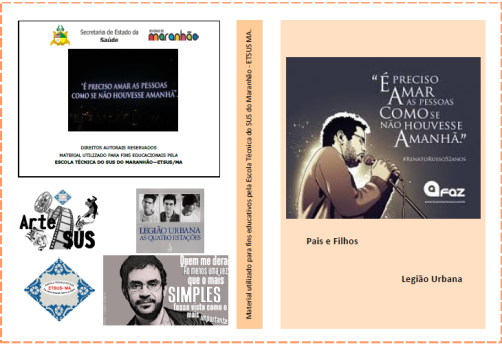 ARTESUS: ARTICULANDO ENSINO E ARTE Marcia Tereza Campos Marques, Eremita Val Rafael, Dayana Dourado de Oliveira Costa, Luana Karonine Cordeiro Castro Tavares, Maria Cordélia Lobato de Jesus , Patrícia de Sousa Veras Escola Técnica do SUS do Maranhão – ETSUS/MA
Conclusões – A experiência de utilização de outros recursos pedagógicos e didáticos contribui para a reflexão do cotidiano, para a problematização da realidade, para apropriação dos conhecimentos, e por consequência à mudança da realidade. A construção de conhecimentos acontece em diversas áreas, proporcionando ao discentes a possibilidade de enxergar o mundo por  diversas óticas. Contribuições. Favorece o crescimento pessoal e profissional de todos os envolvidos, consolidando a metodologia da problematização. 
REFERÊNCIAS
Filho RL B. Educação profissional no Brasil: novos rumos. Revista Ibero-americana. Maio - Agosto 1999.
Cyrino EG; Toralles-Pereira ML. Trabalhando com estratégias de ensino-aprendizado por descoberta na área da saúde: a problematização e a aprendizagem baseada em problemas. Cad. Saúde Pública, Rio de Janeiro, 20(3): 780-788, mai-jun, 2004.
Davini MC. Do processo de aprender ao de ensinar. Texto elaborado para a Capacitação Pedagógica de Instrutores/Supervisores do Programa de Formação de Pessoal de Nível Médio em Saúde (Projeto Larga Escala), mediante consultoria à OPAS, Brasília, 1983.
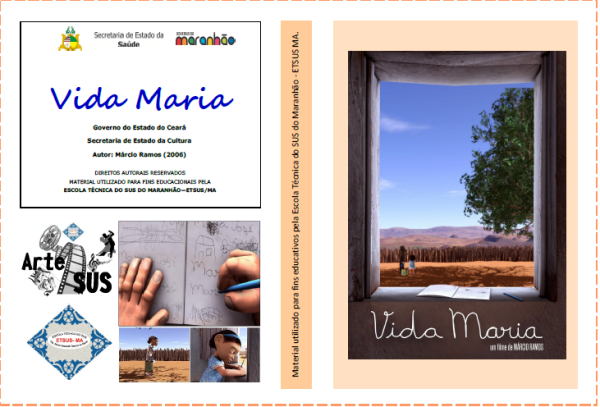